Проект «Азбука здоровья»
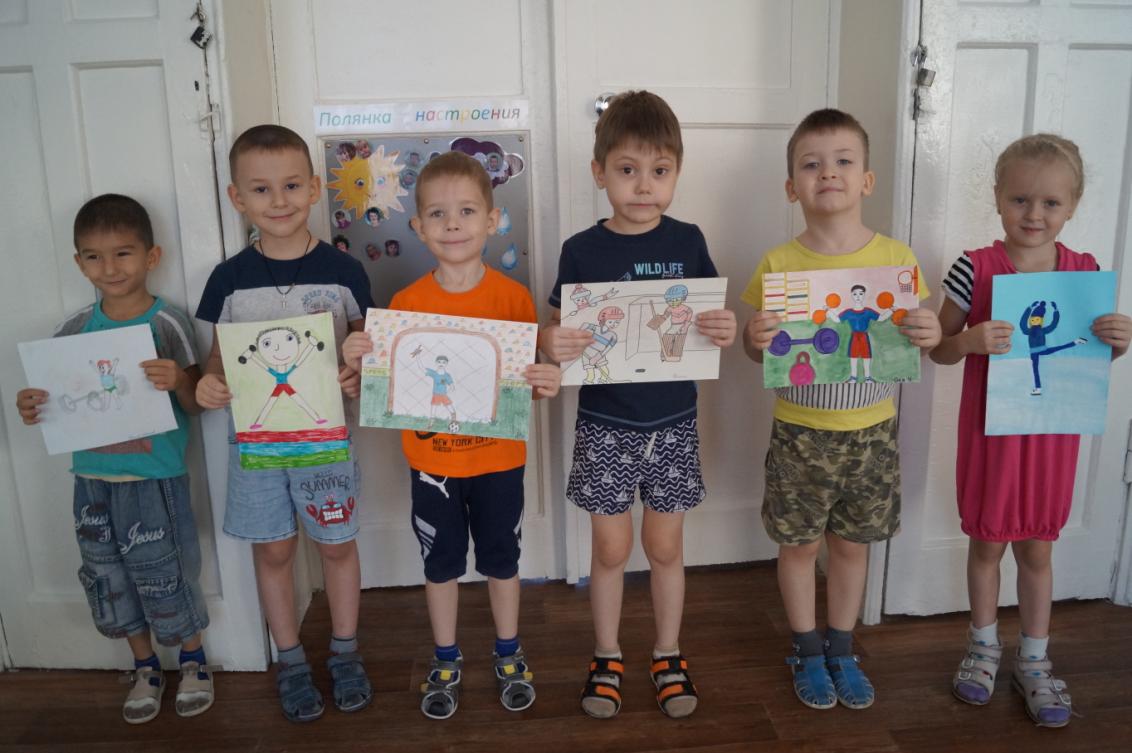 Участники проекта :   воспитатели:
 Артеменко С. А., Ягодкина Л. П.;   дети и родители
 старшей группы «Гнёздышко».
Информационная карта проекта
Проект: «Азбука здоровья»
Организаторы: воспитатели старшей группы Артеменко Светлана Алексеевна и Ягодкина Лариса Пантелеевна.
Продолжительность проекта: краткосрочный (7 дней)
Вид проекта: групповой
Тип проекта: информационно – практико – познавательный 
По  характеру контактов: в рамках ДОУ
Участники проекта: дети старшей группы, родители и воспитатели
Возраст детей: 5 – 6 лет
Актуальность
Дошкольный возраст самый благоприятный для укрепления здоровья и воспитания привычек здорового образа жизни. Вот почему в детском саду следует воспитывать у ребенка привычку к соблюдению режима дня, чистоте, аккуратности, порядку, способствовать овладению культурно-гигиеническим навыкам, вырабатывать привычку к ежедневным формам закаливания и двигательной активности, углублять и систематизировать представления о факторах, влияющих на состояние здоровья и здоровья окружающих. Именно поэтому в дошкольном учреждении любая деятельность (игровая, спортивная, досуговая и т.д.) должна носить оздоровительно-педагогическую направленность и способствовать воспитанию у детей привычек, а затем и потребностей к здоровому образу жизни.
Цель проекта:
Расширять представления детей о составляющих (важных компонентов) здорового образа жизни.
Задачи:
Способствовать формированию у ребёнка потребности быть здоровым.
Развивать представление о значении физкультуры и спорта в укреплении здоровья человека.
Закрепление представление об основных принципах гигиены питания, о необходимости и важности регулярного питания.
Воспитывать культурные гигиенические навыки.
Повышать педагогическую компетентность родителей по вопросу сохранения и укрепления здоровья ребёнка.
Предположительные итоги реализации проекта
Для детей:
После завершения проекта дошкольники будут иметь представления, что такое здоровый образ жизни и его компоненты. Дети узнают о пользе правильного питания, научатся различать полезные и вредные продукты. Дети смогут проявлять положительную мотивацию к занятиям физкультурой и спортом.
Для родителей:
Установление партнёрских отношений родителей и воспитателей в совместной организации жизни группы. Повышение интереса родителей к здоровому образу жизни. Приобретение  родителями знаний и практических навыков при взаимодействии с ребёнком.
Для воспитателей:
Повышение уровня педагогической компетенции в освоении современных образовательных технологий (метод проекта). Повышение профессионализма в вопросах работы с семьями воспитанников. Удовлетворённость работой.
Этапы проекта
Организационный:
Составление плана совместной работы с детьми  и родителями.
Подбор методической и художественной литературы.
Оформление материала для родителей по теме проекта.
Анкетирование родителей «О здоровье – всерьёз».
Основной:
Заключительный:
Игра «Предметы личной гигиены»
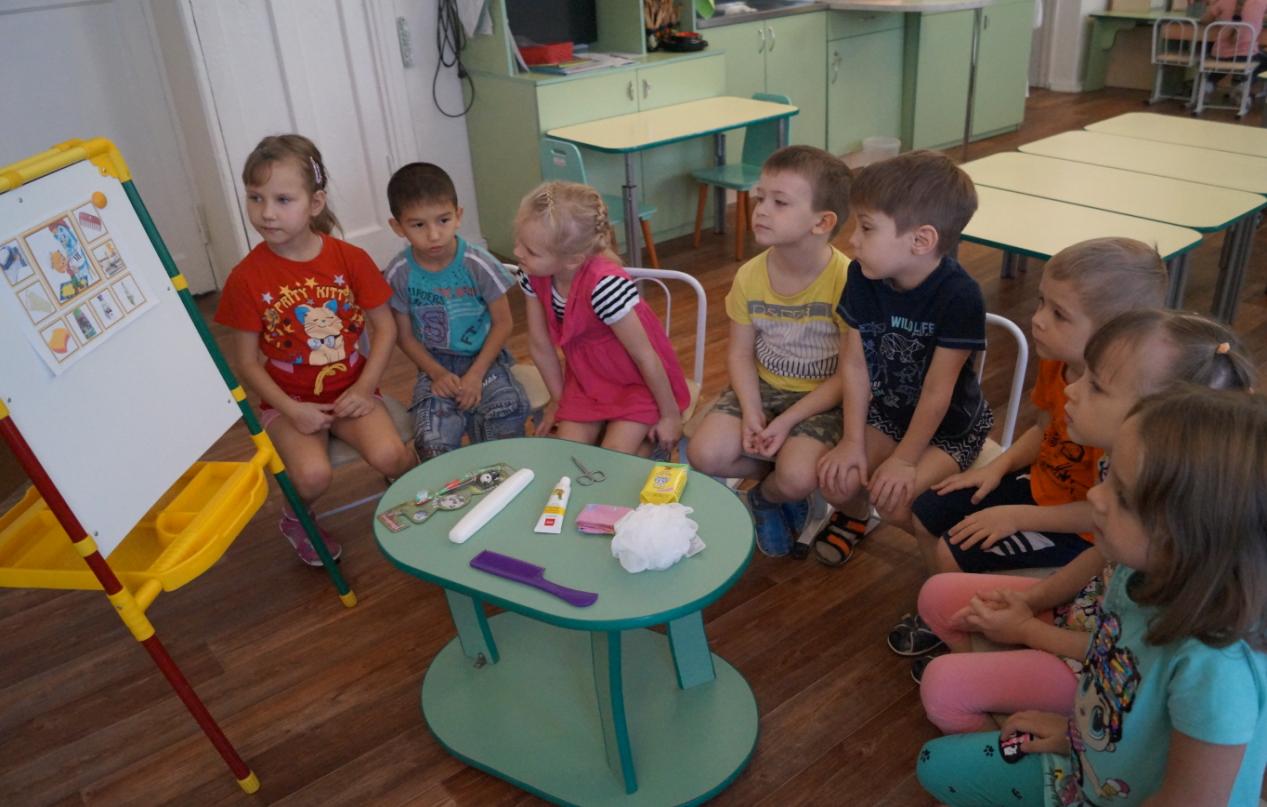 Игра-эстафета для девочек «Помой посуду»
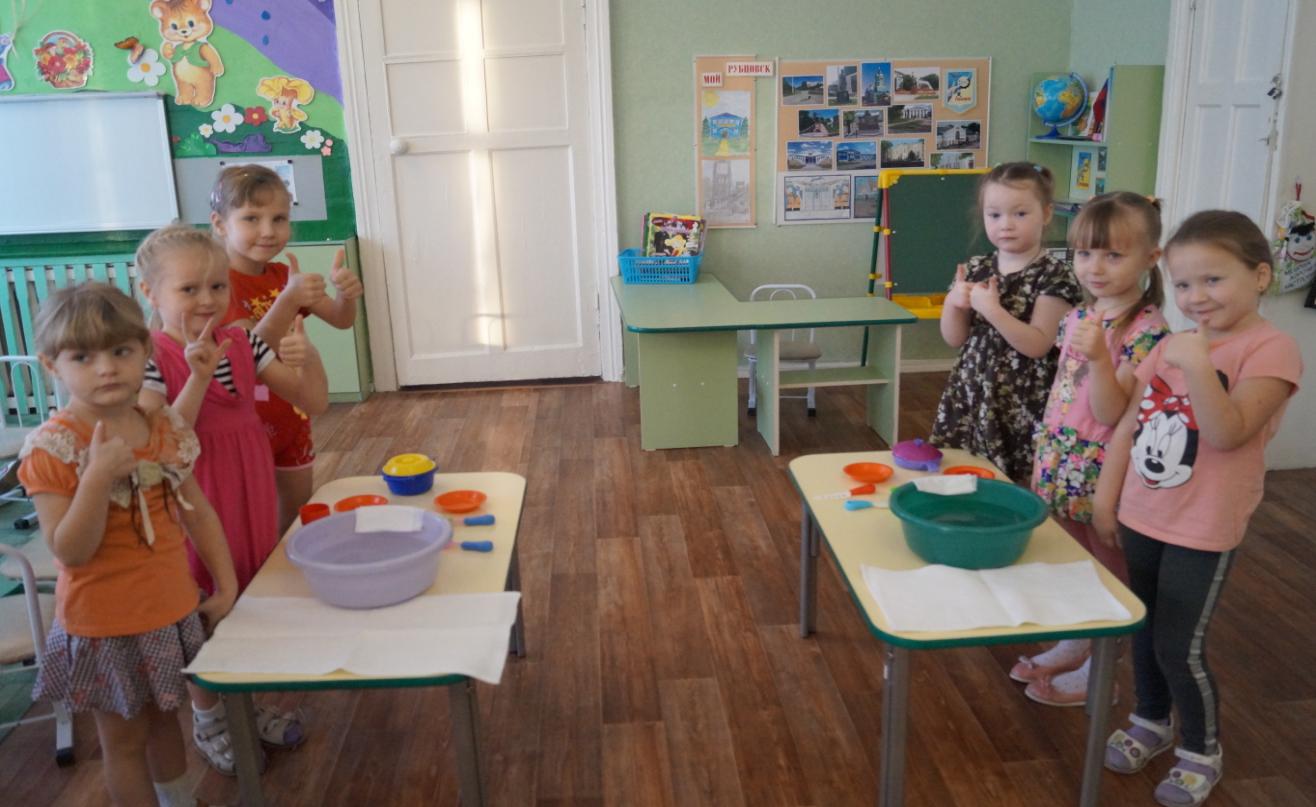 Игра-эстафета для мальчиков «Собери мусор»
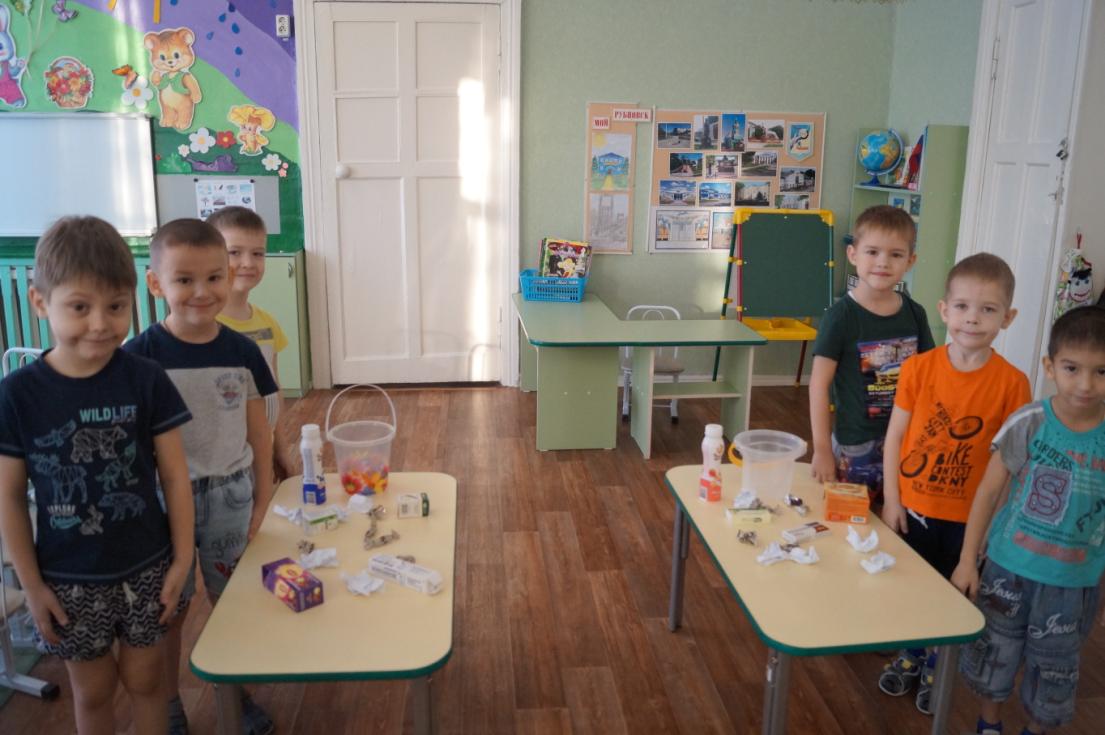 Трудовые поручения: мытьё игрушек
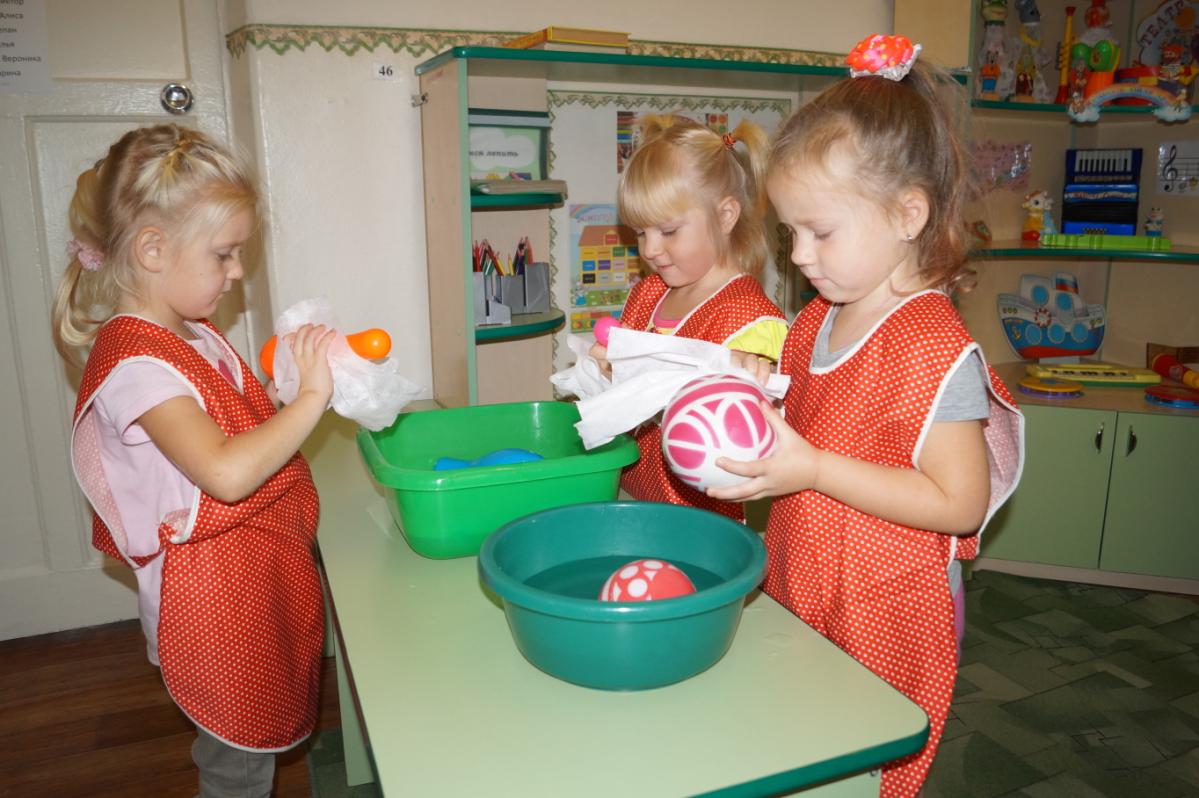 Экскурсия на кухню
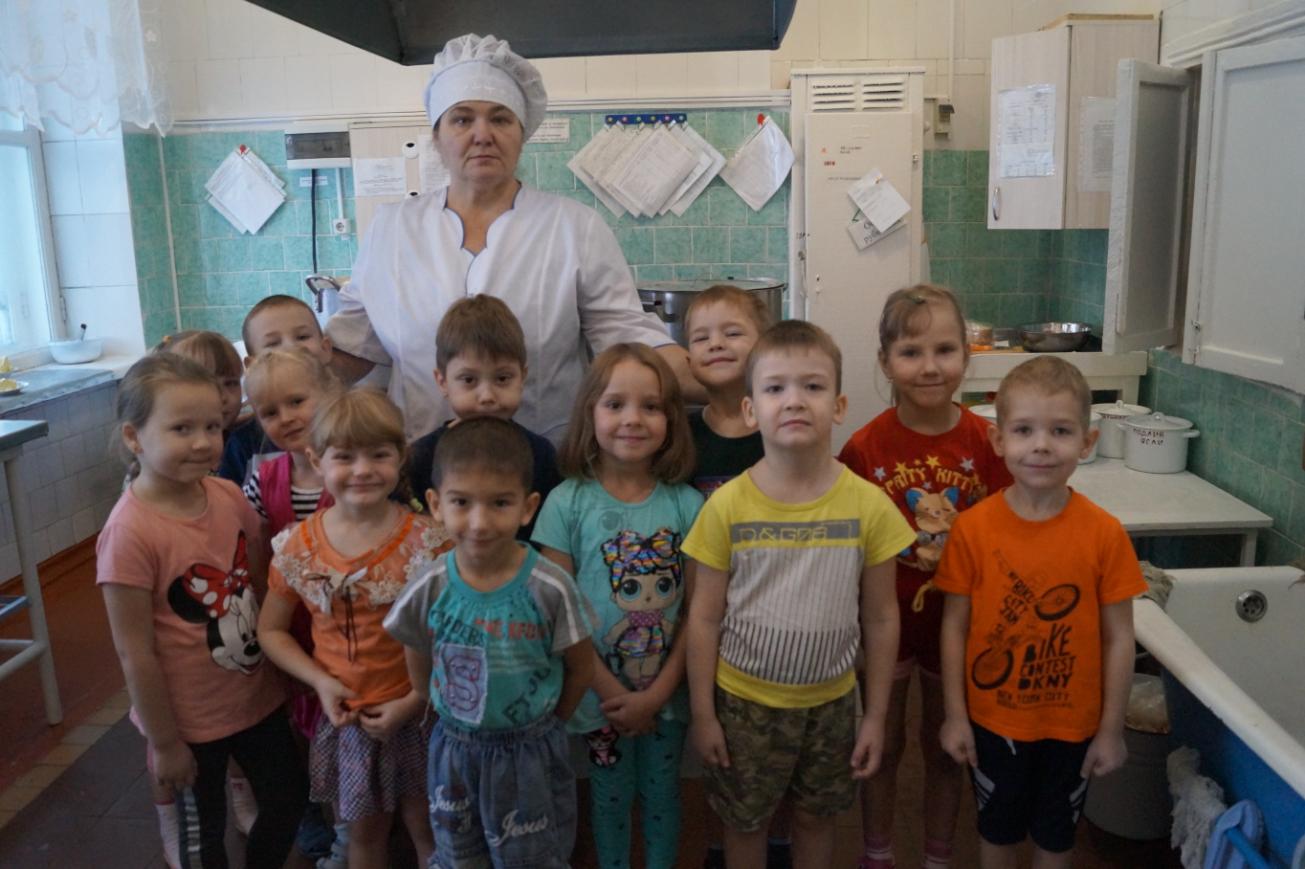 Игра-инсценировка «Спор овощей»
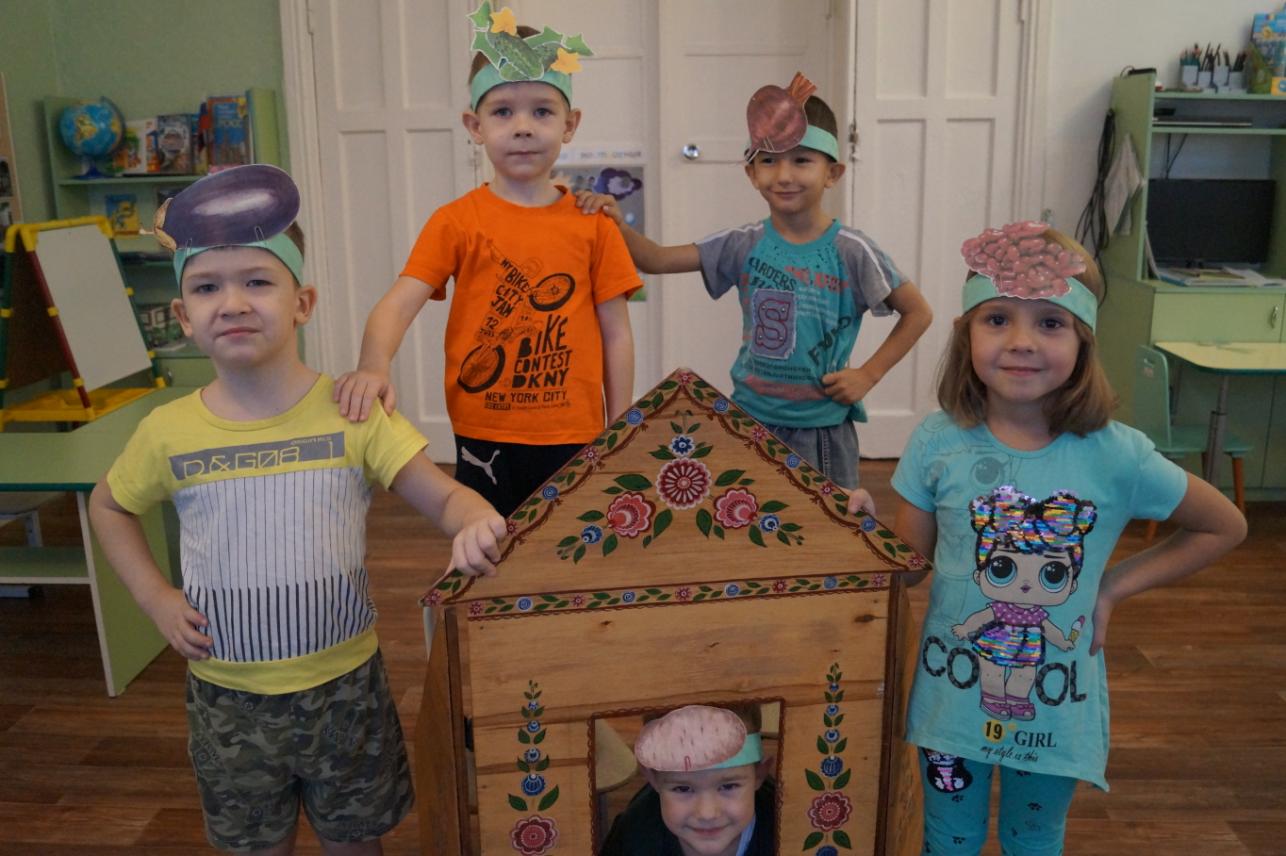 Д/и «Азбука витаминов»
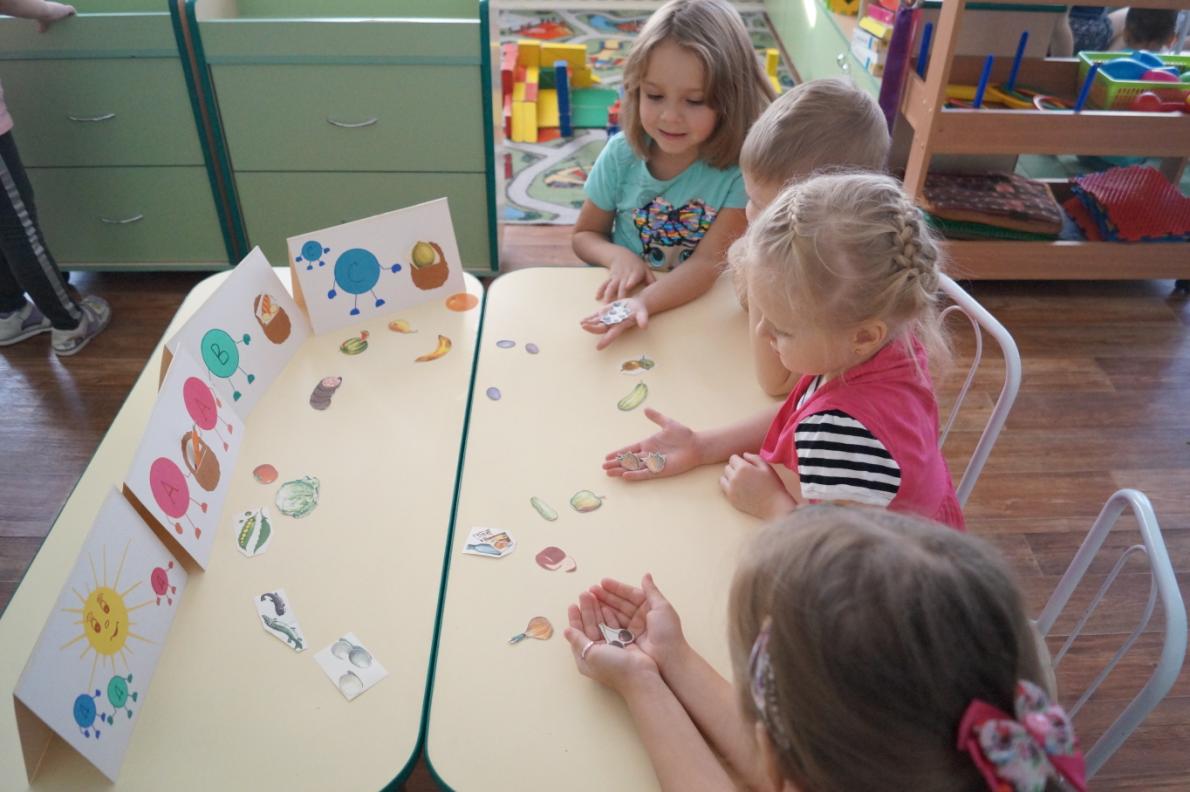 Продуктивная деятельность «Овощи на нашем столе»
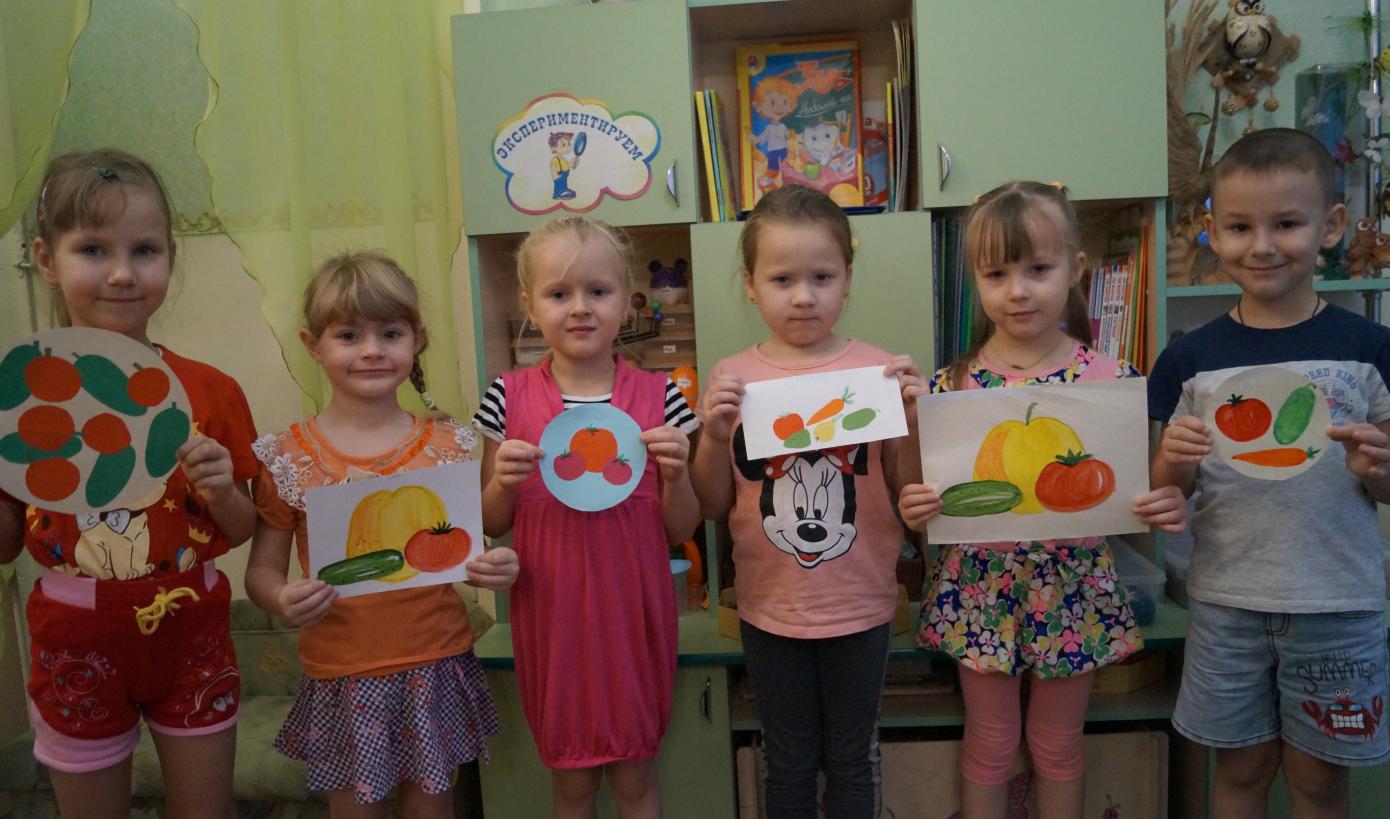 Д/и «Пирамида правильного питания»
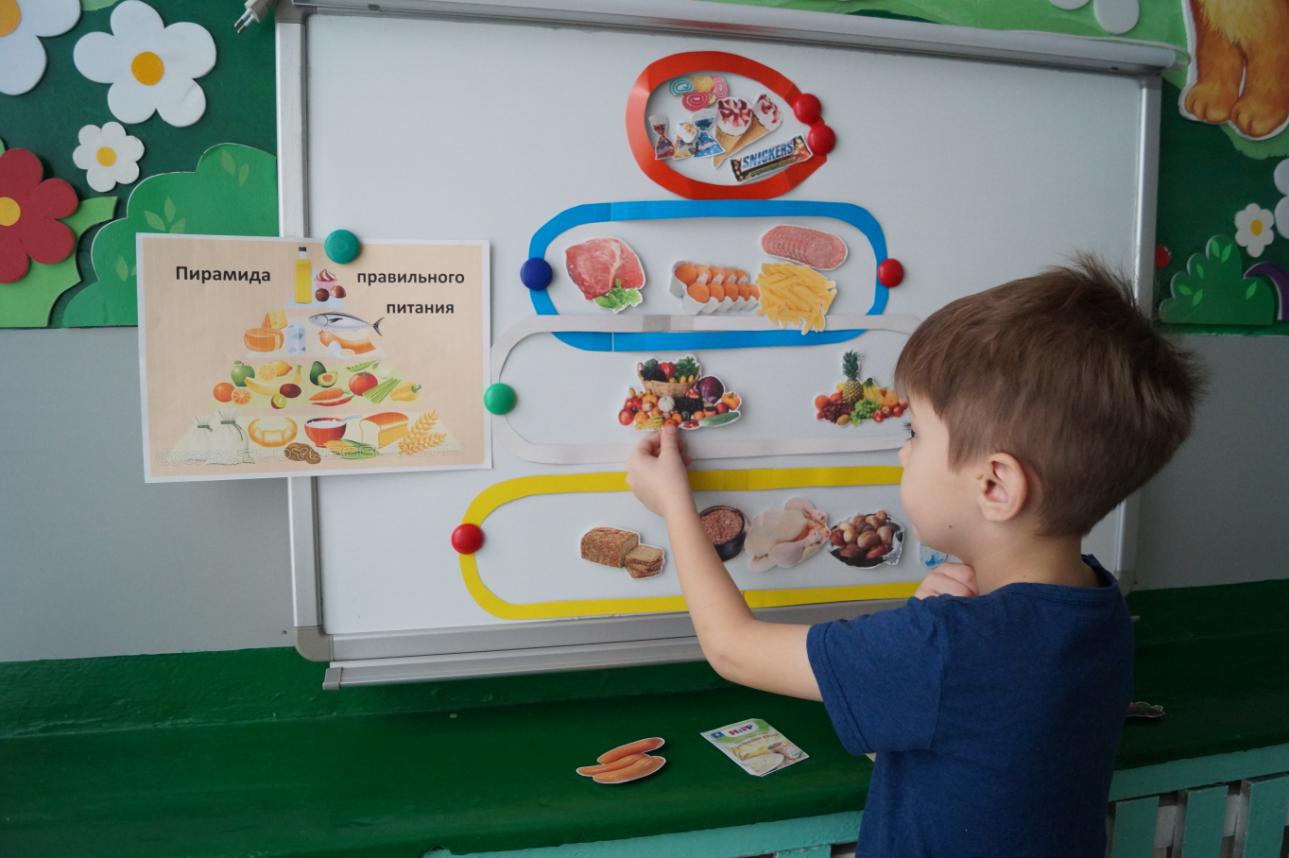 Утренняя гимнастика
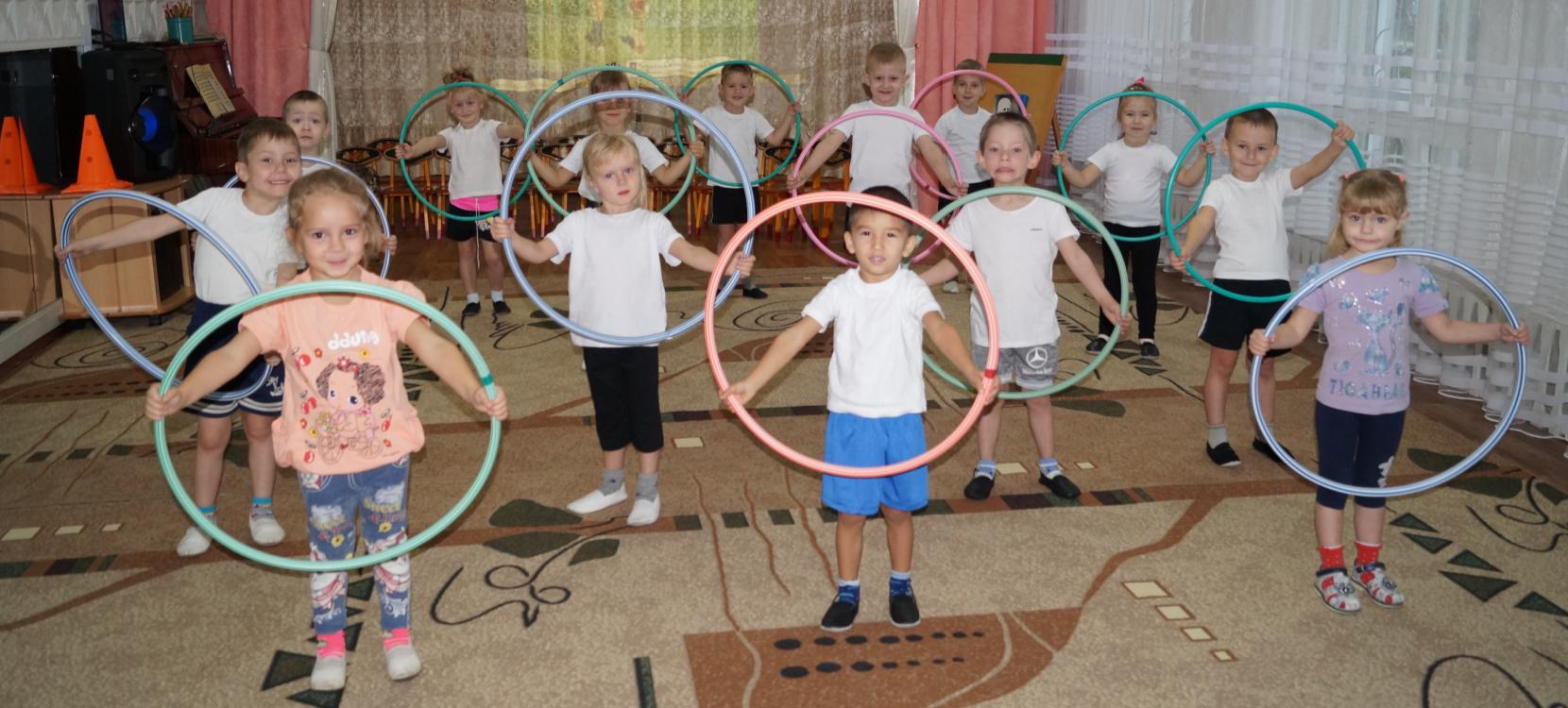 Подвижные игры и игры-эстафеты
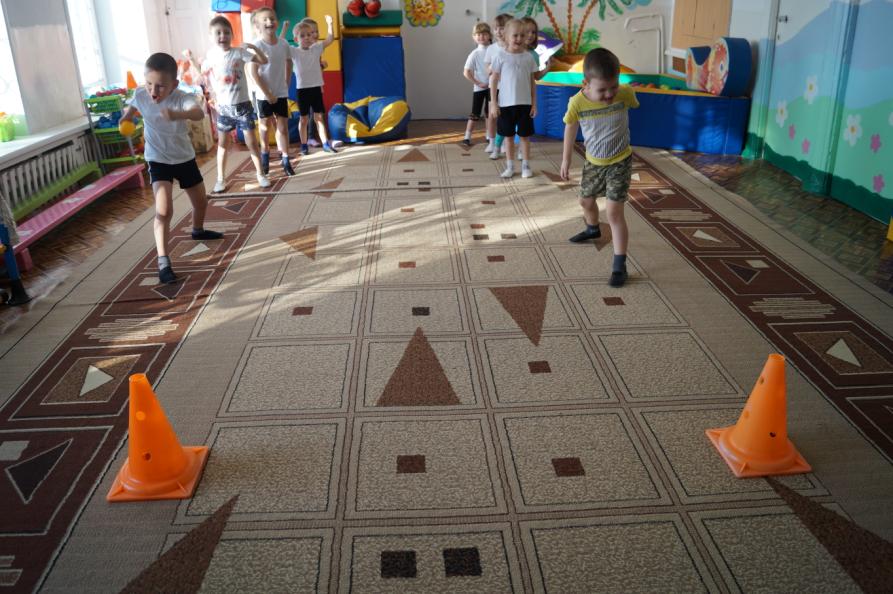 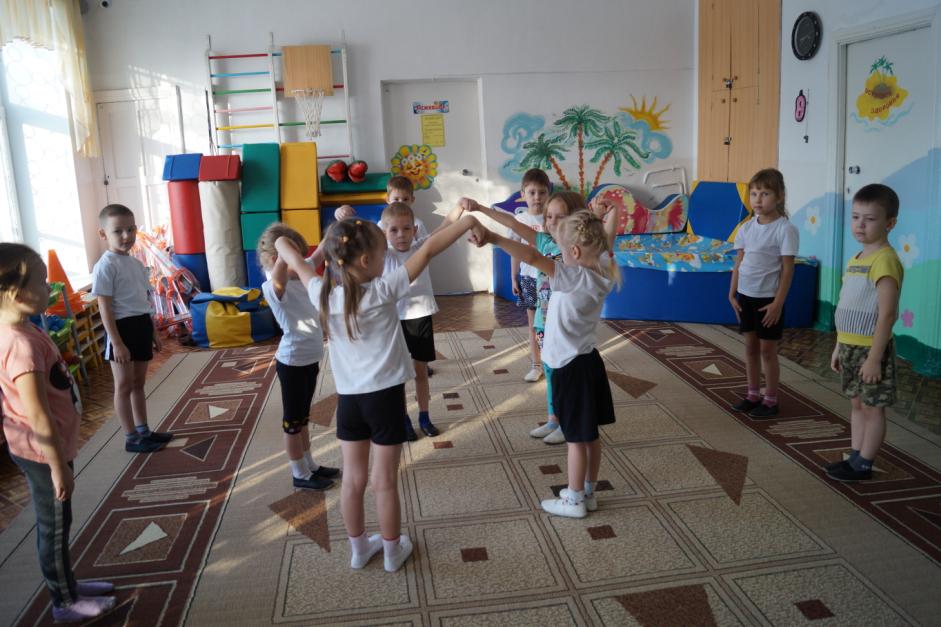 Упражнения на тренажёрах
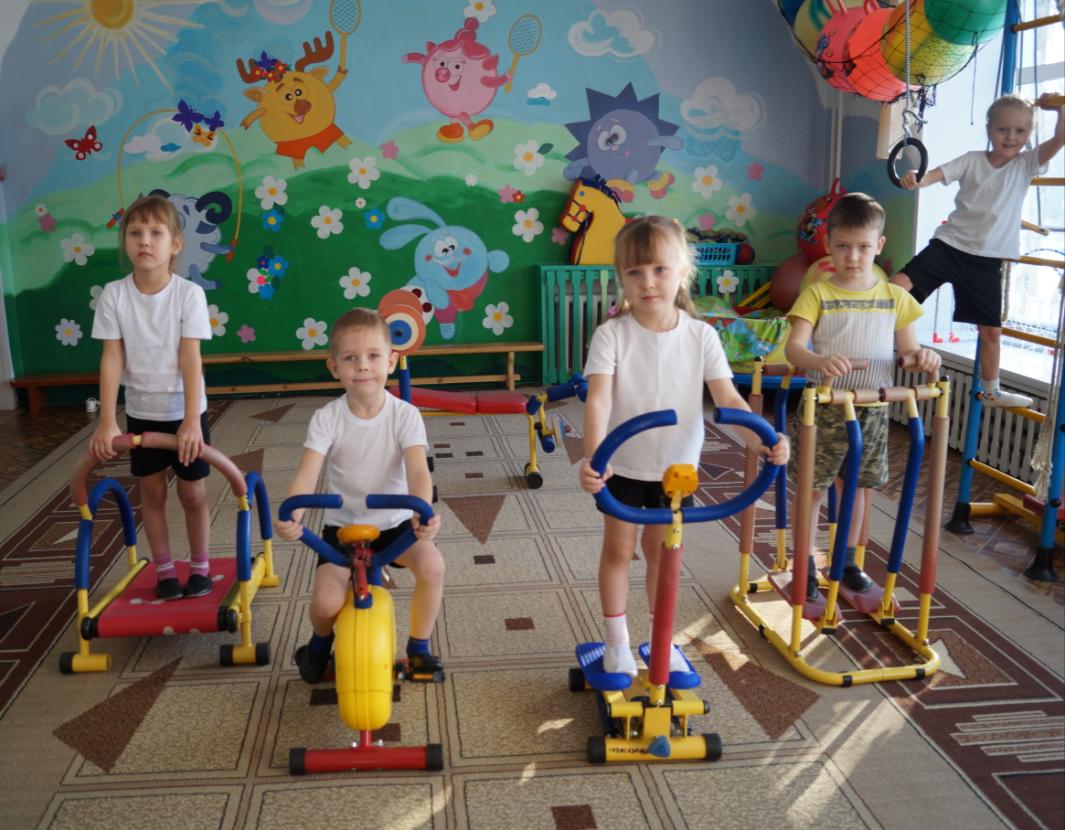 Д/и «Ромашка» (азбука волшебных слов)
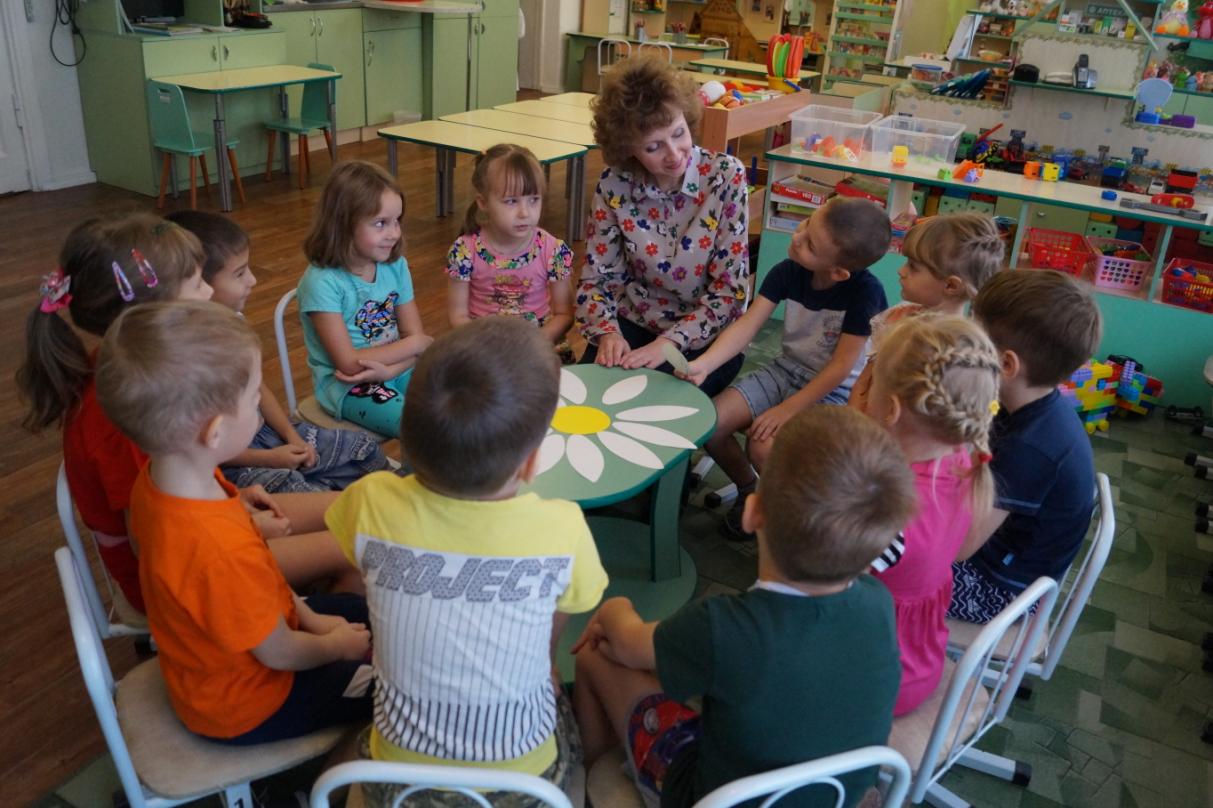 Рисование своего настроения, создавая цветовой фон
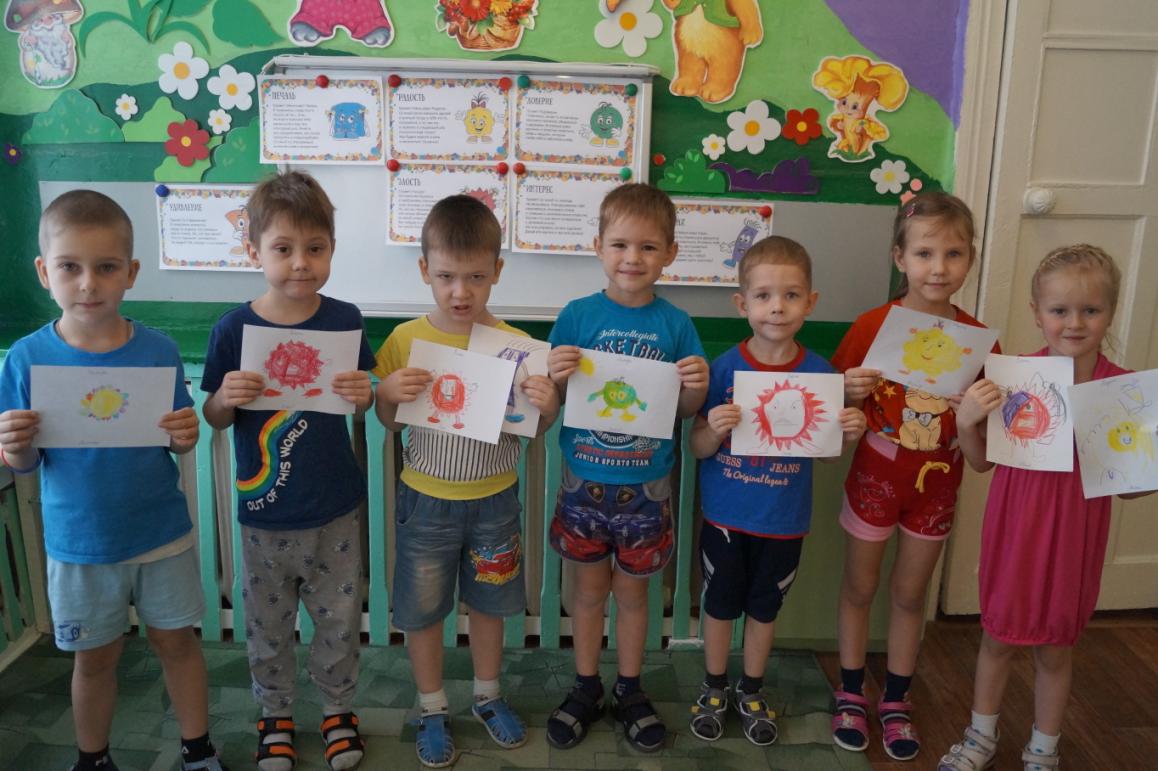 Игровое упражнение «Попробуй изобразить различные эмоции»
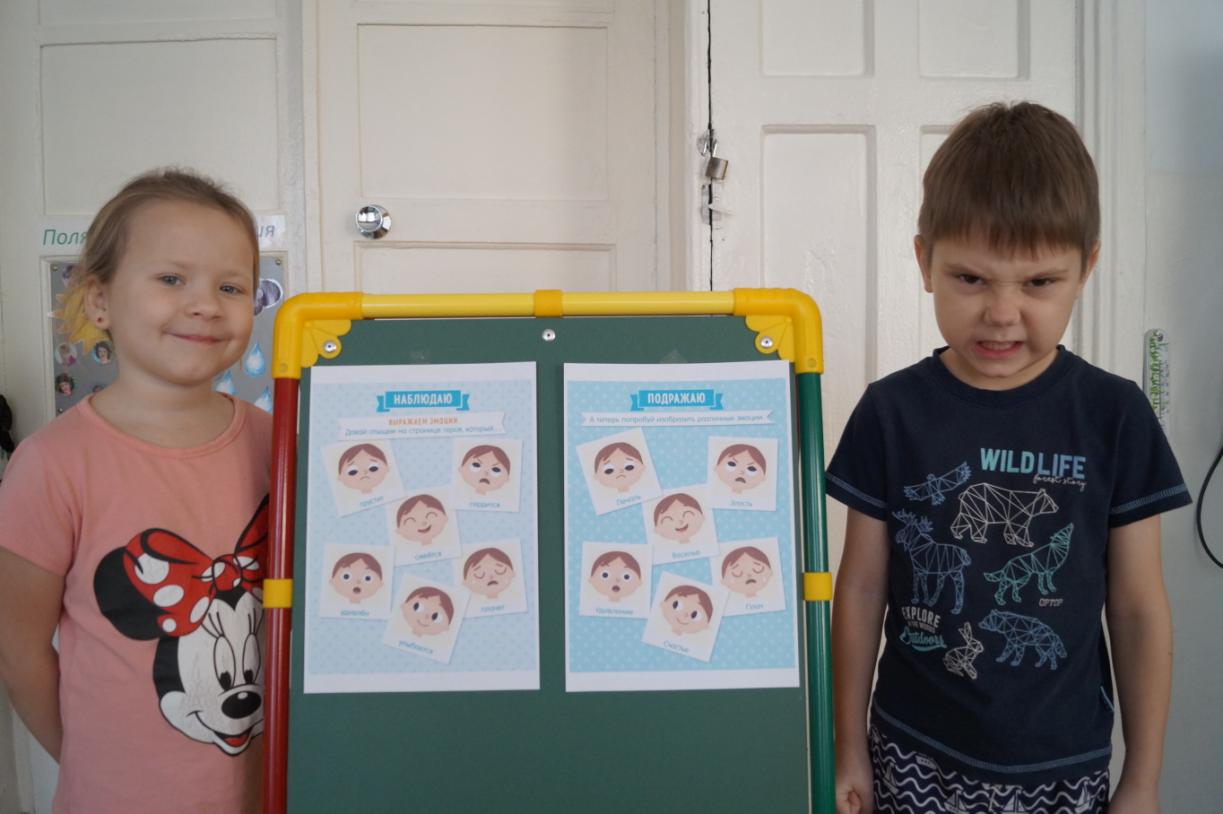 Экскурсия в медкабинет. Ситуация общения «Зачем нужны прививки?»
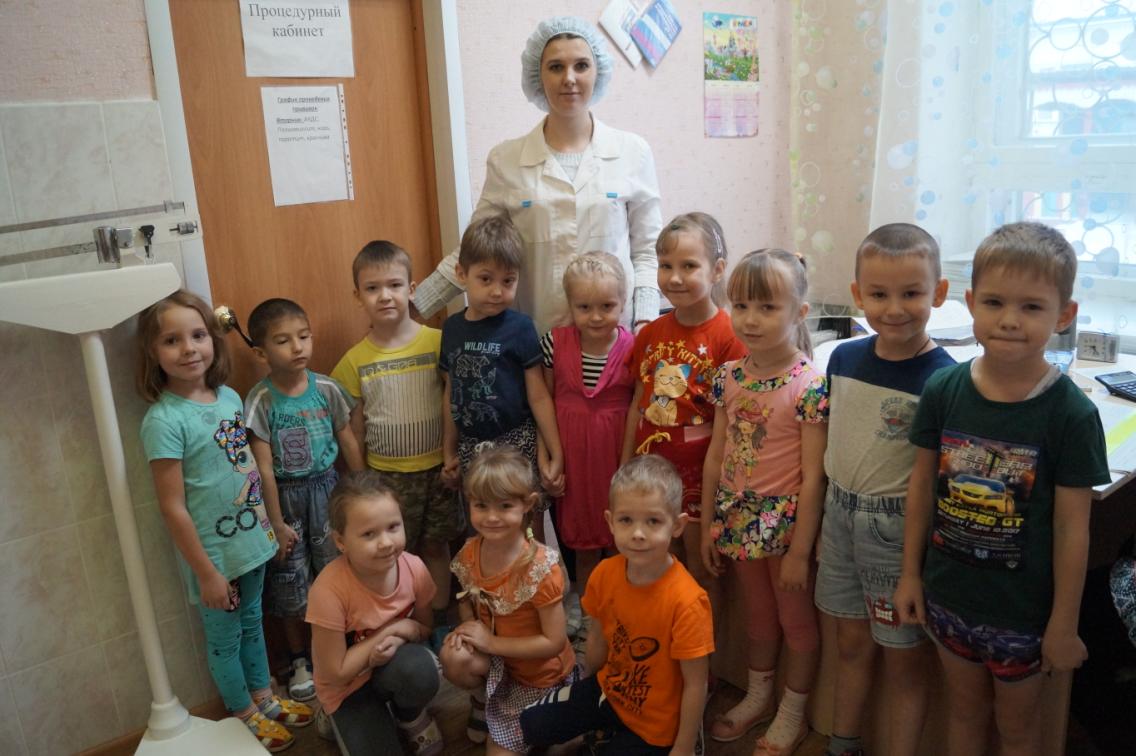 С/р «Поликлиника»
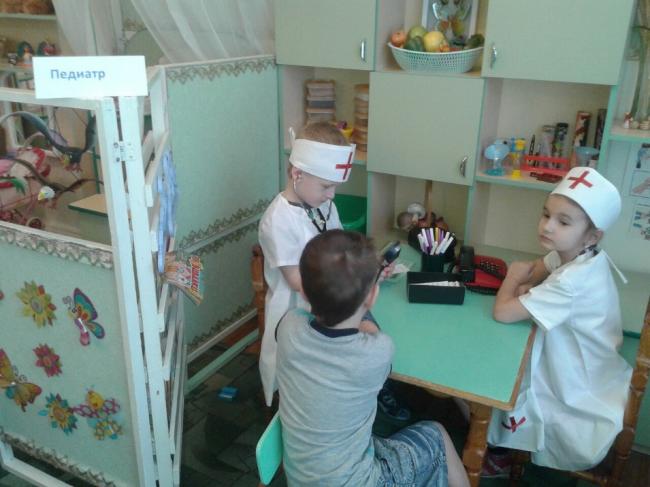 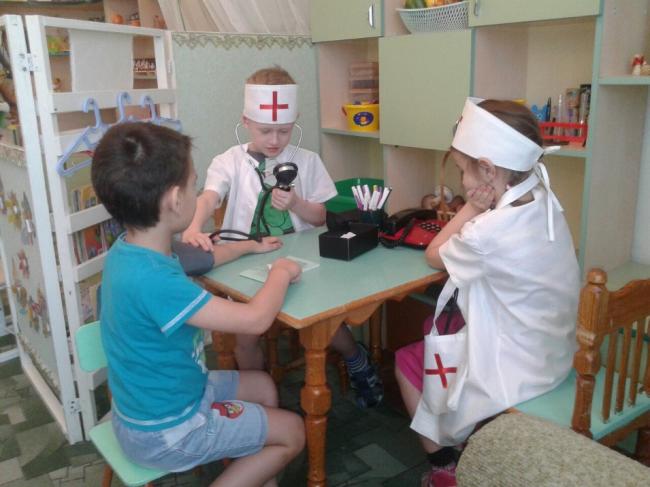 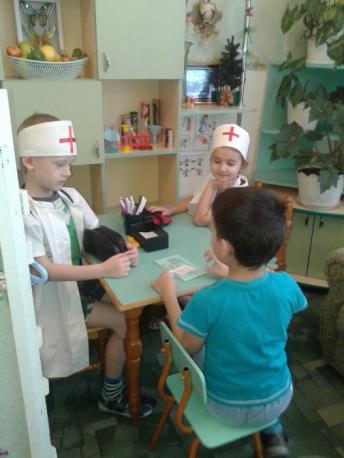 Презентация проекта:
Изготовление лэпбука «Азбука здоровья»
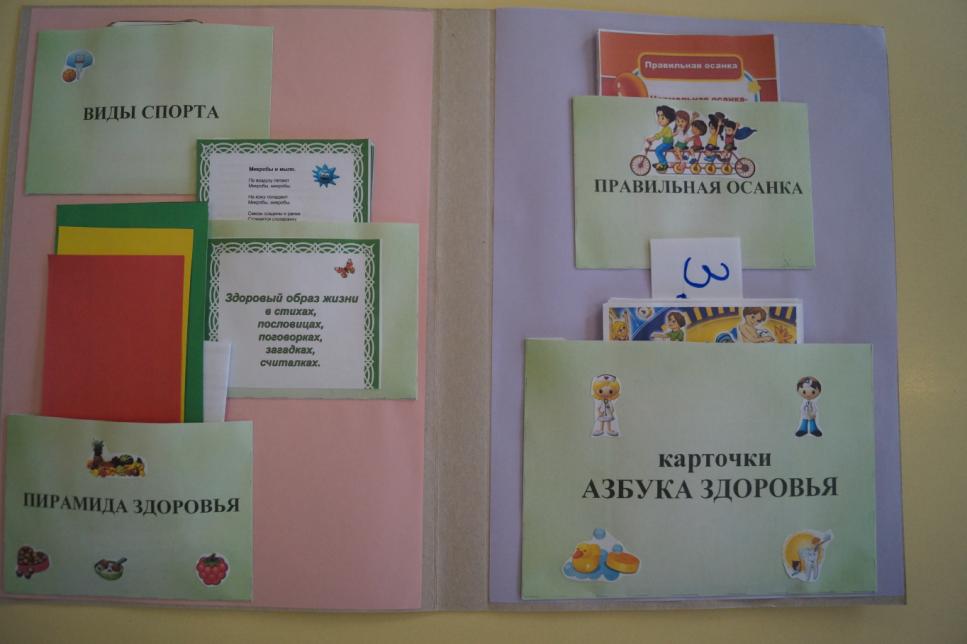 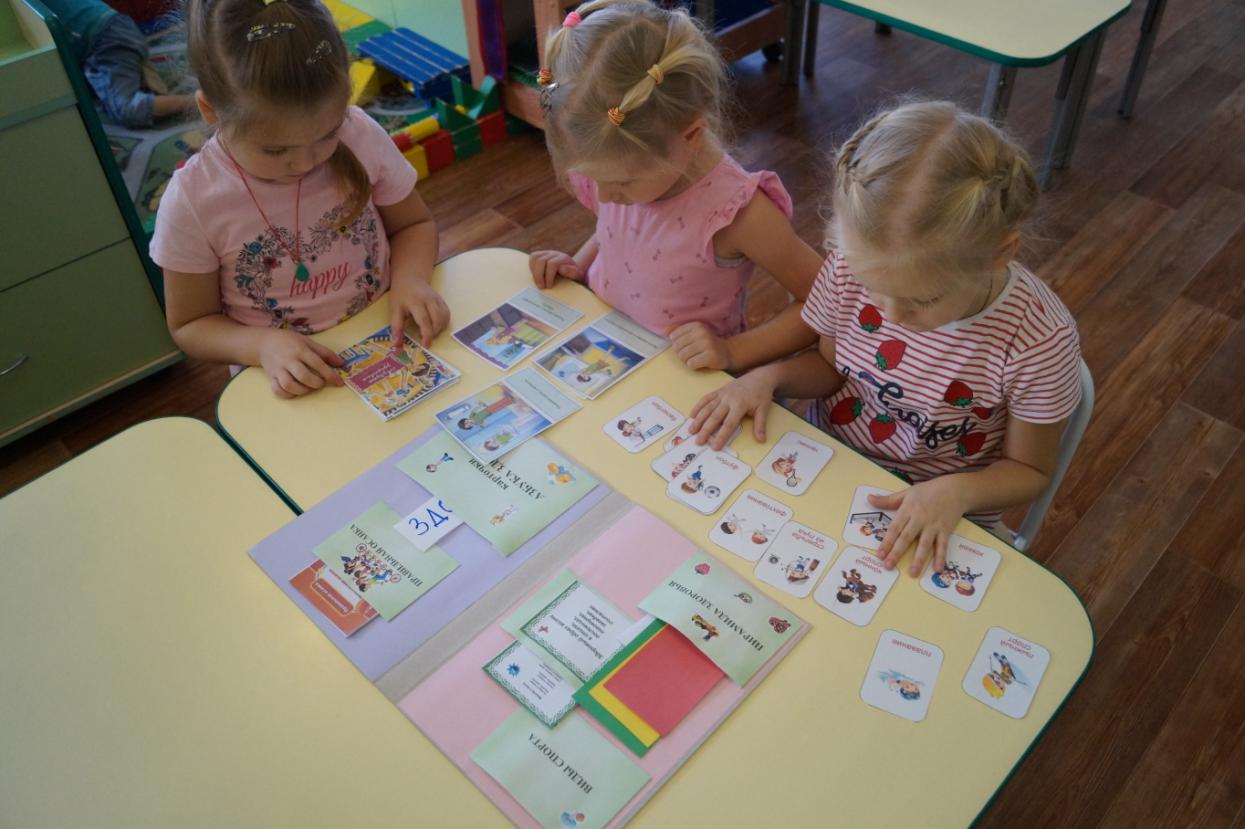 Создание семейных проектов «Правильное питание»
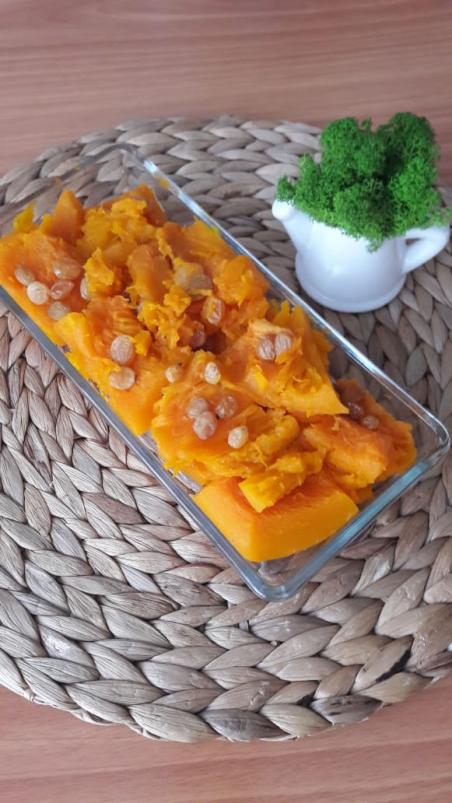 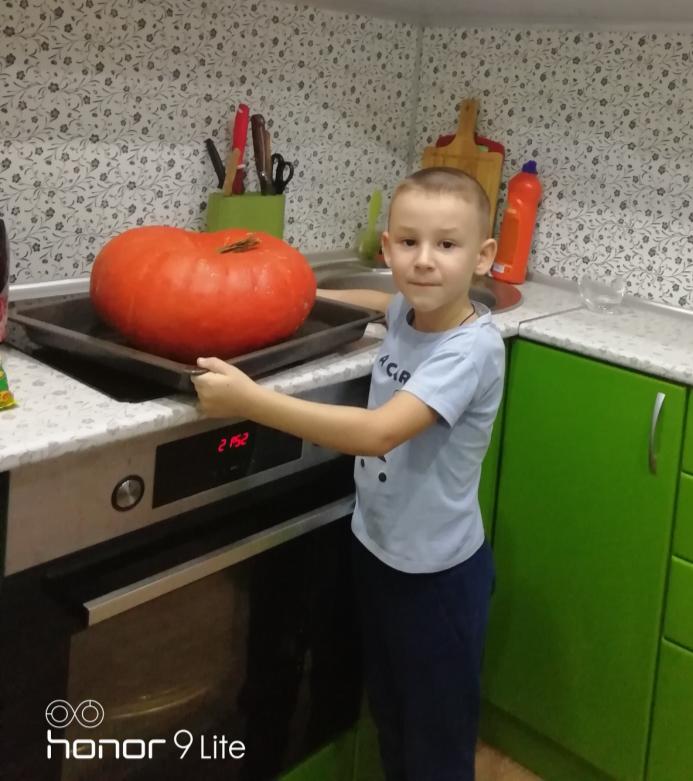 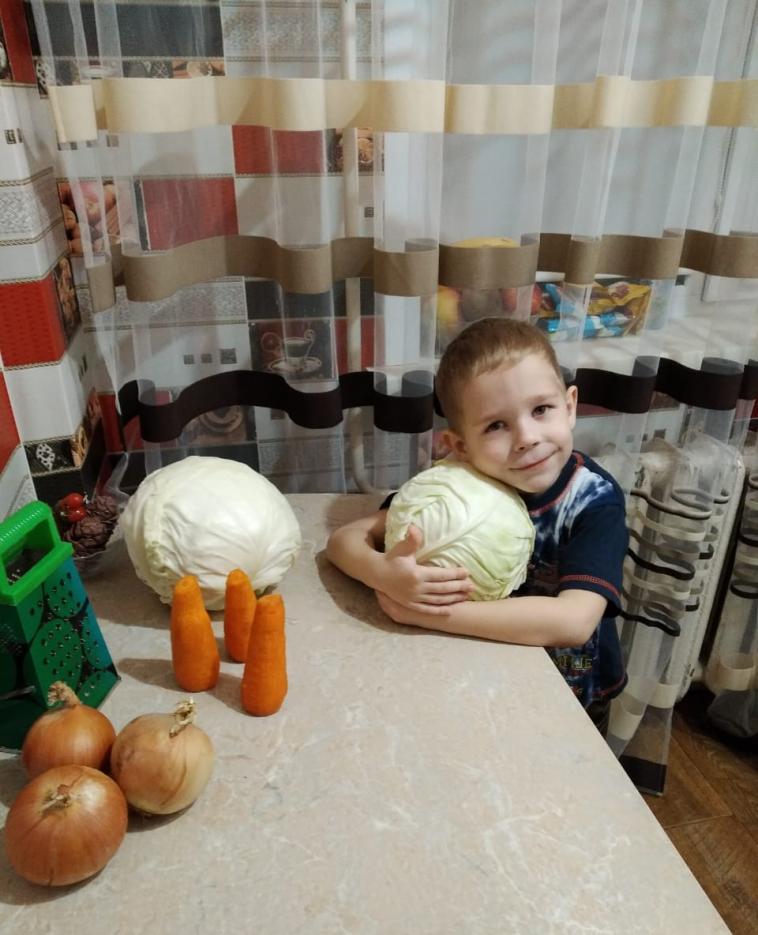 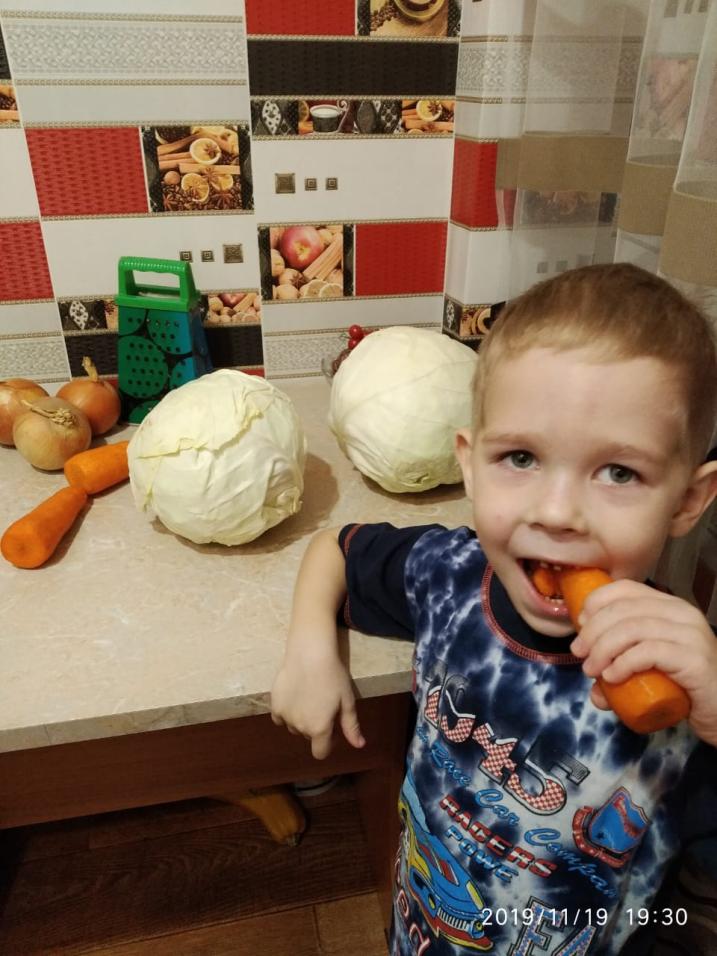 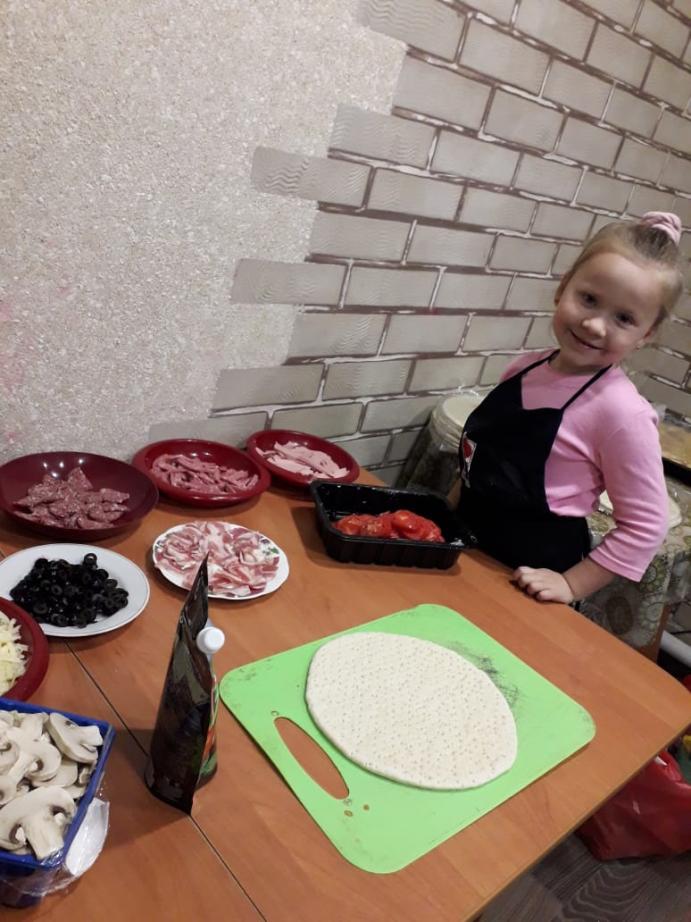 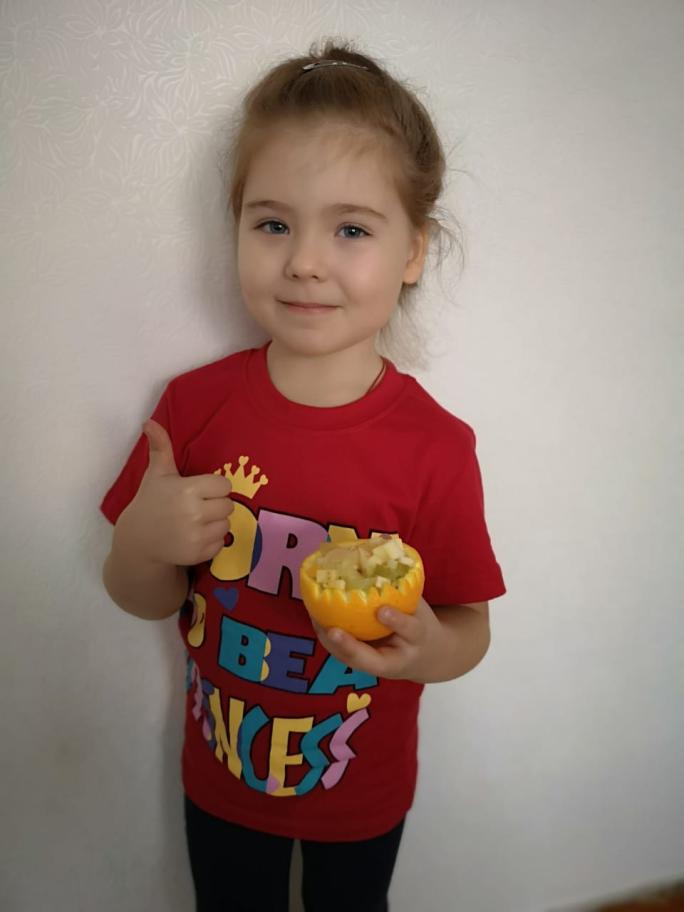 Семейные рисунки «Мы со спортом дружим!»
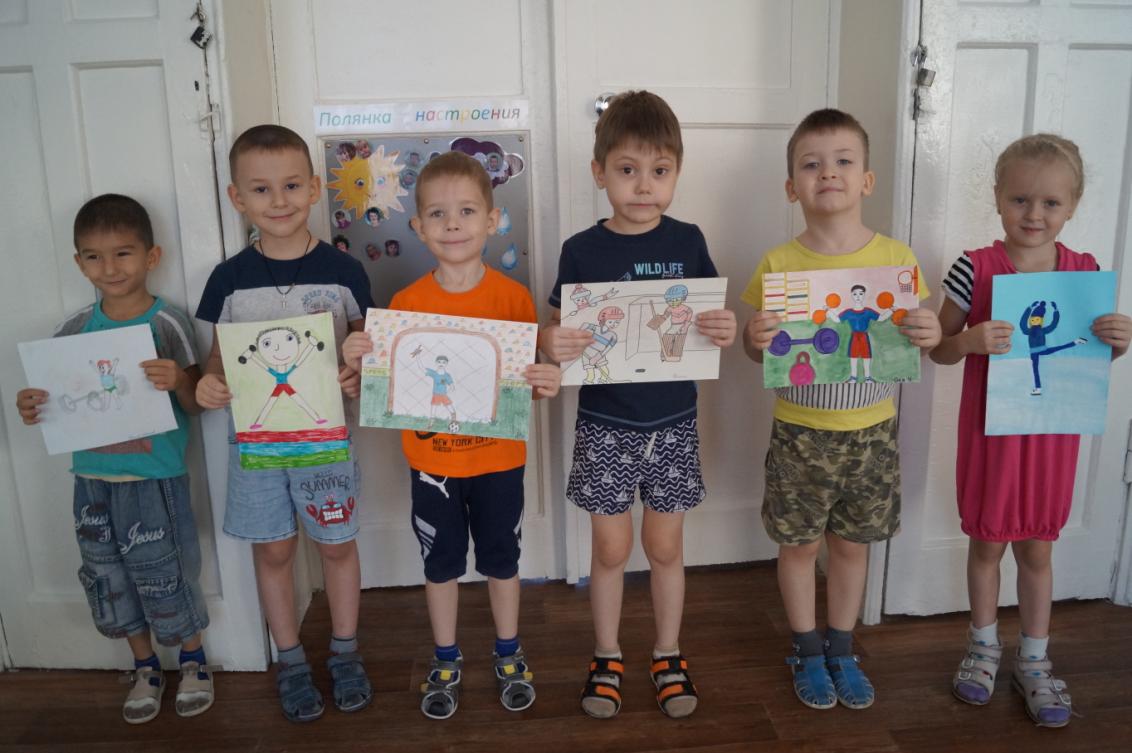 День открытых дверей
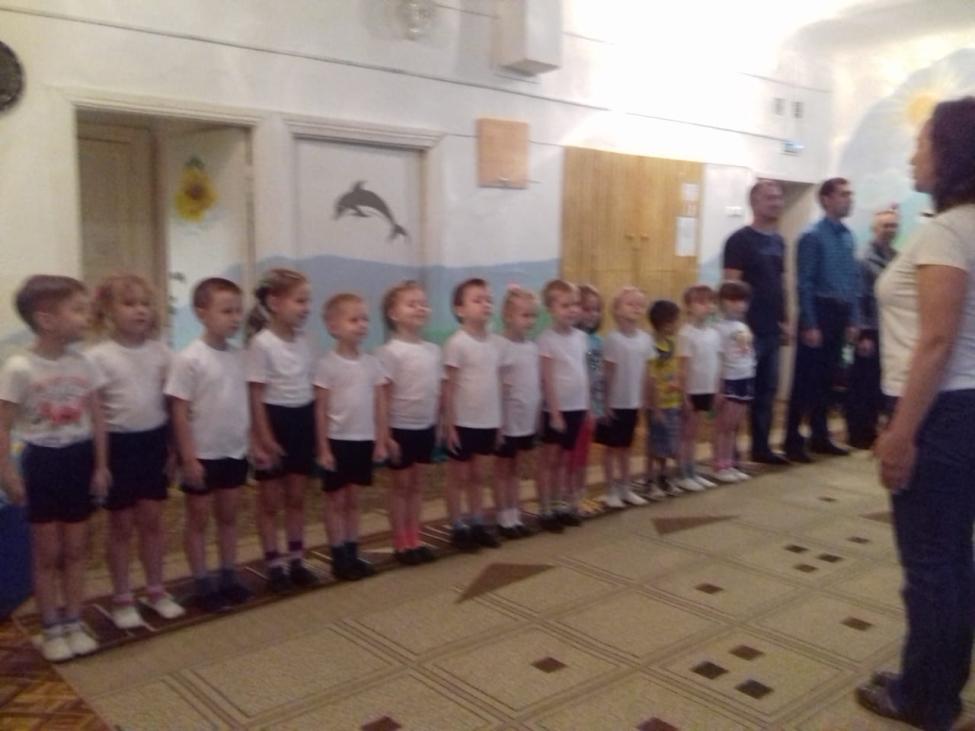 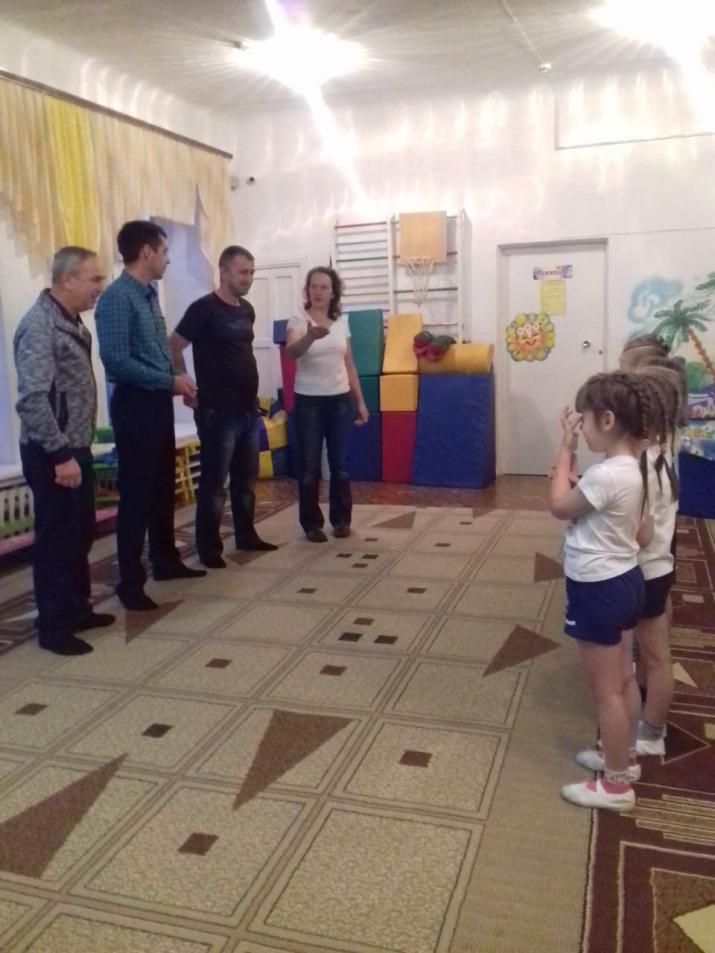 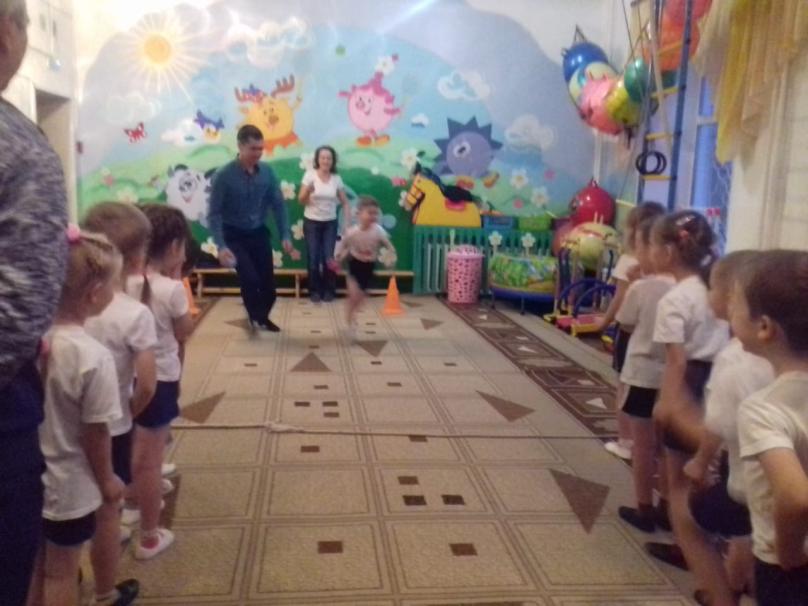 Спасибо за внимание!